PLANIFICACIÓN  PARA EL AUTOAPRENDIZAJESEMANA N° 23CLASE VIRTUAL DÍA: 03 DE SEPTIEMBRE
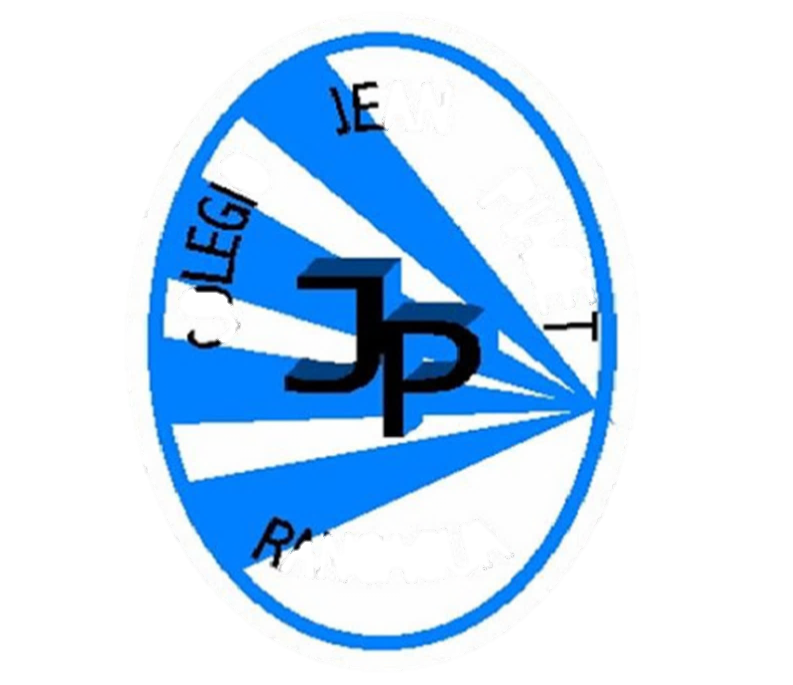 Colegio Jean Piaget
Mi escuela, un lugar para aprender y crecer en un ambiente saludable
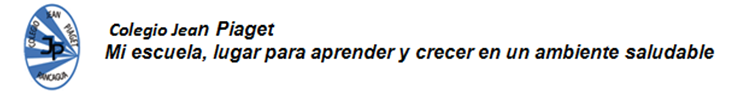 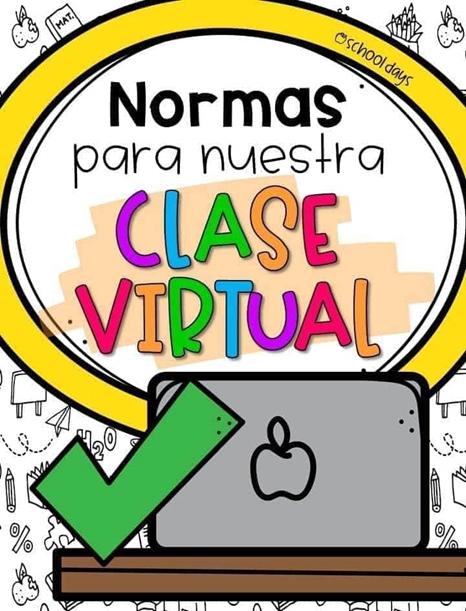 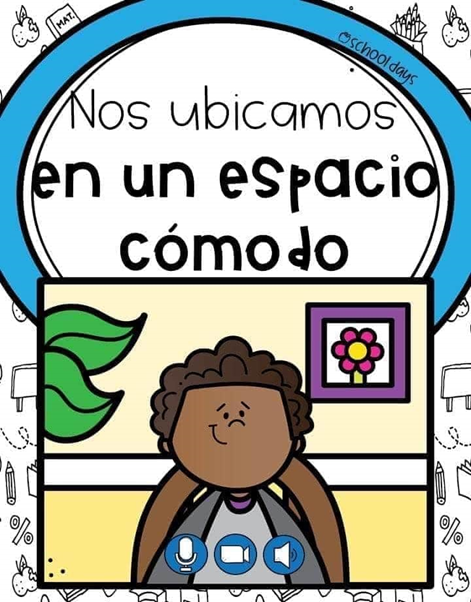 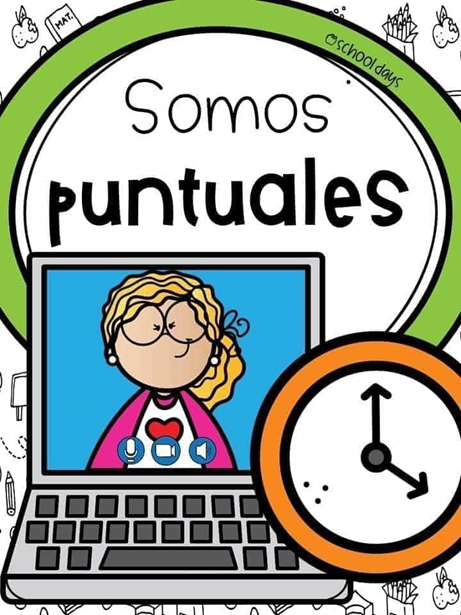 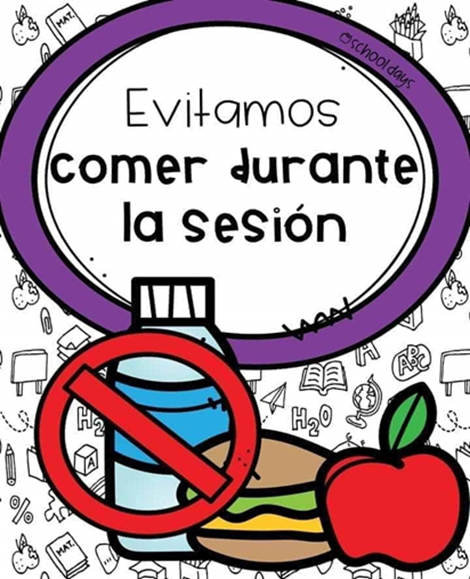 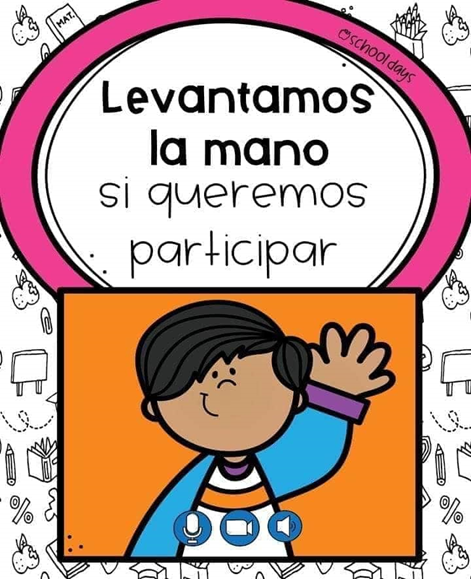 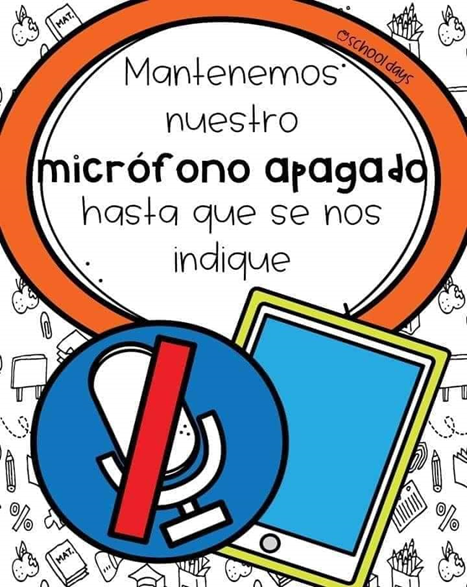 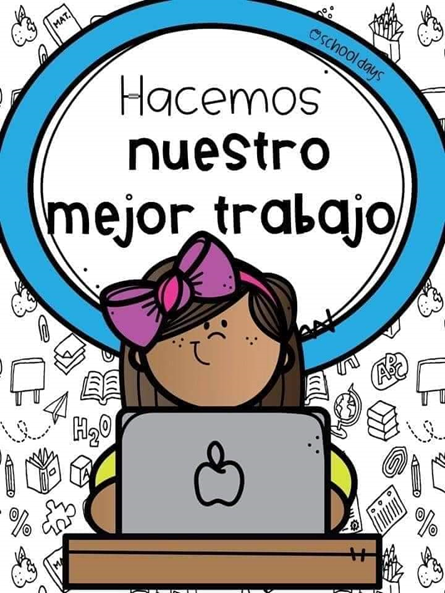 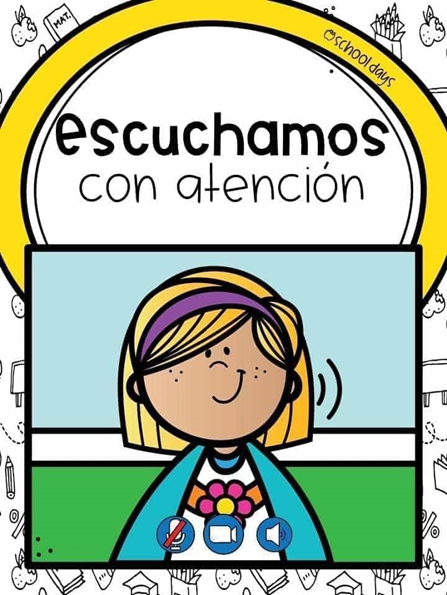 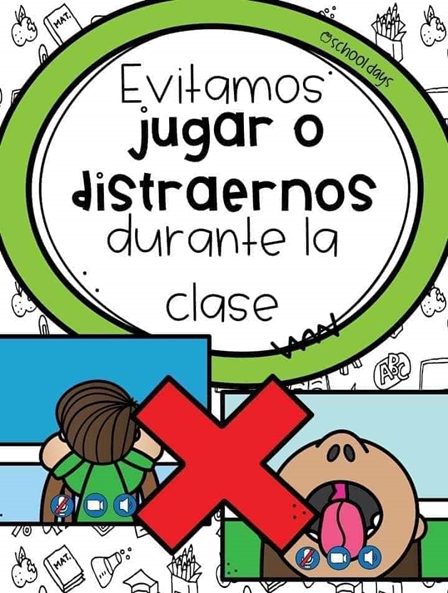 Importante:
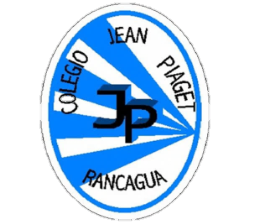 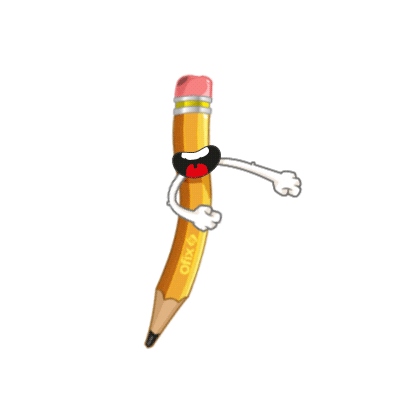 Cuándo esté la animación de un lápiz, significa que debes escribir en tu cuaderno
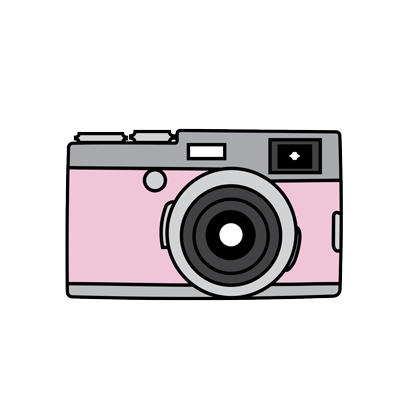 Cuándo esté esta animación de una cámara fotográfica, significa que debes mandar reporte sólo de esa actividad (una foto de la actividad)
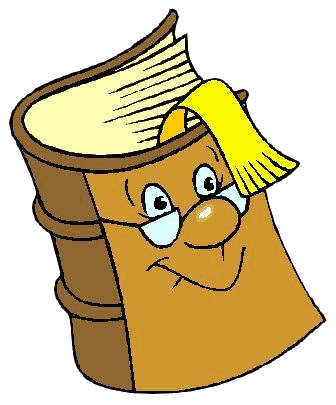 Cuándo esté esta animación de un libro, significa que debes trabajar en tu libro de estudio.
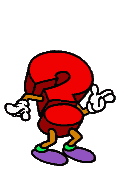 Cuándo esté esta animación de un signo de pregunta, significa que debes pensar y analizar, sin escribir en tu cuaderno. Responder de forma oral.
Motivación
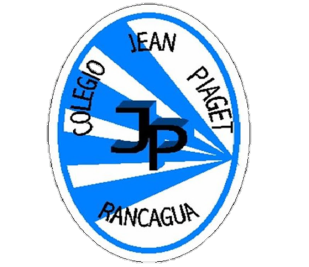 ANTES DE COMENZAR TE INVITO A DISFRUTAR DE UN ENTRETENIDO  CUENTO
 « EL COME LIBRO»
https://www.youtube.com/watch?v=f7ZFCSCtfuk
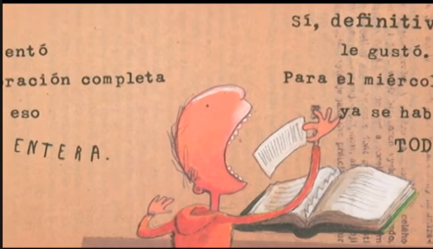 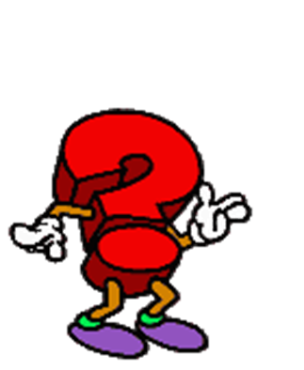 Antes de comenzar
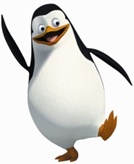 1.- Para comenzar, observa la imagen de la próxima  diapositiva y responde las siguientes preguntas en tu cuaderno.:
Piensa e imagina:
1.- ¿ De qué crees que se tratará el texto ?
2.- ¿Cuál será el conflicto que tendrán en el texto? 
3.- ¿Qué distingue un cuento de otros textos que conoces?
4.- ¿Cuál es el propósito de un cuento?
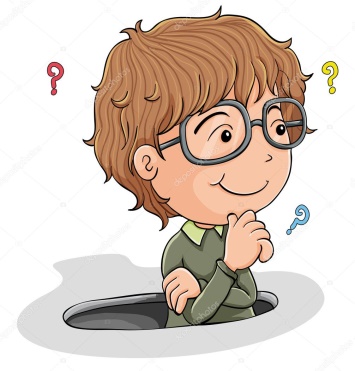 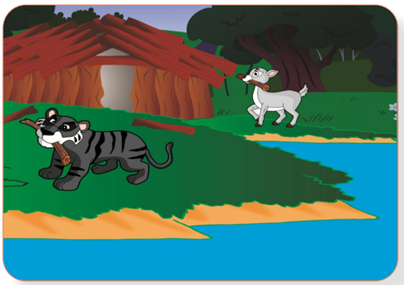 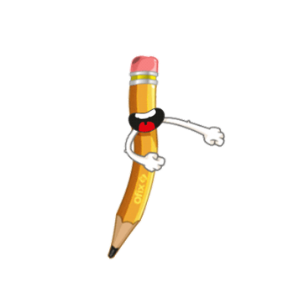 OBJETIVO DE LA CLASE
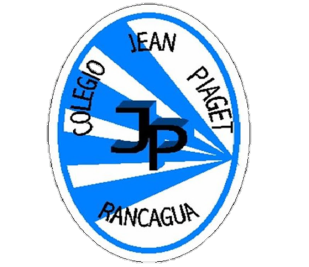 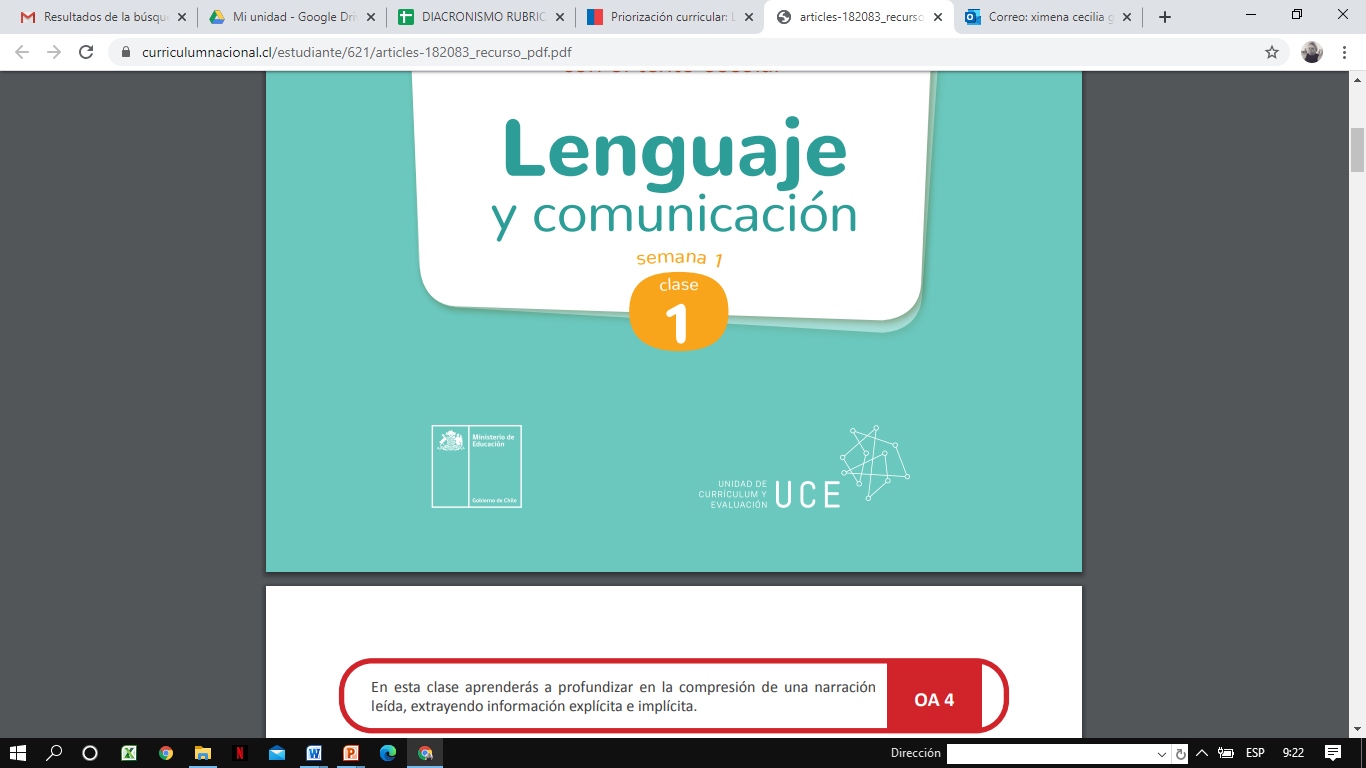 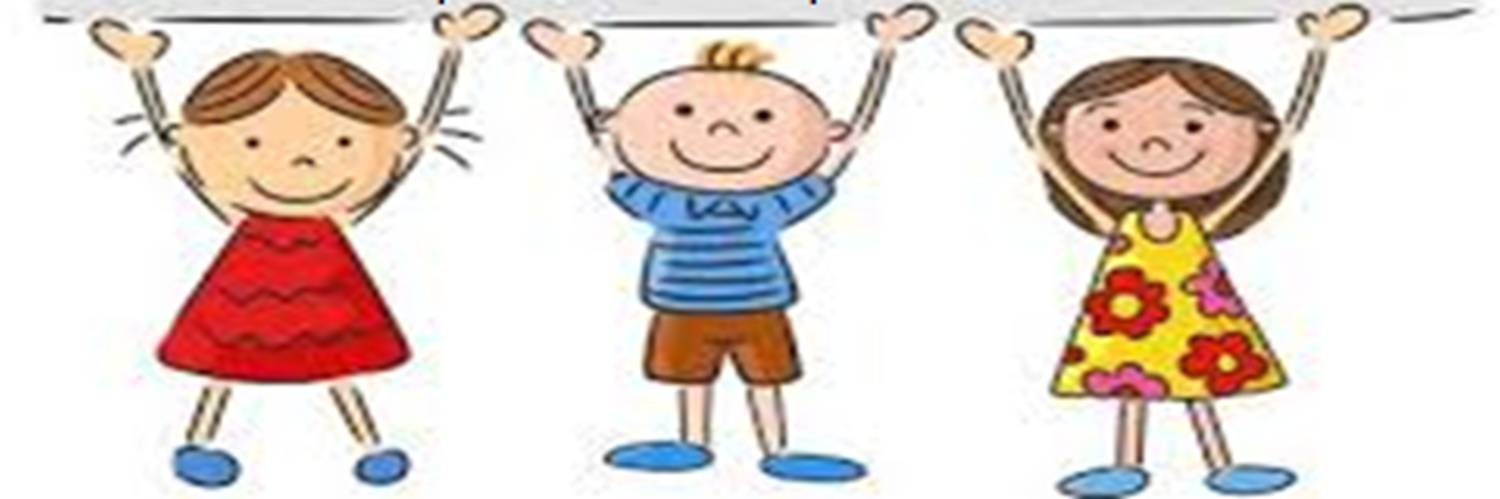 Profundizamos aprendizajes.¿Cómo podemos buscar la mejor respuesta a una pregunta de comprensión?
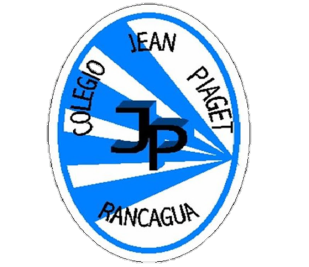 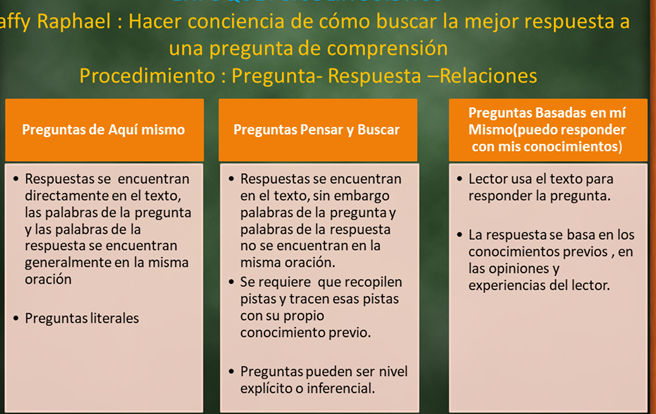 Preguntas
Antes de leerConozcamos palabras nuevas
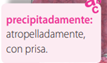 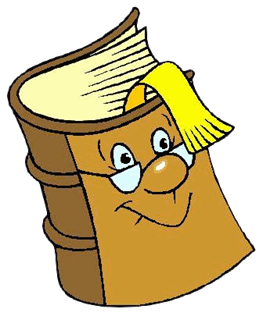 Escribe y resuelve en tu cuaderno, cada una de las siguientes actividades. 
Comienza a leer el texto «EL TIGRE NEGRO Y EL VENADO BLANCO» , en la Versión de Ciro Alegría, desde la página 110 hasta la página 111 de tu libro de lenguaje. A medida que vas leyendo, desarrolla las siguientes actividades en tu cuaderno. Te sugiero enumerar los párrafos a medida que vas avanzando con tu lectura.

1.- Lee hasta el primer párrafo y responde: ¿por qué razones los animales escogieron aquel ligar para construir su casa?

2.- Lee hasta el final de la página 110 y responde : ¿qué  parte del trabajo hizo el venado y cuál hizo el tigre?

3.-Lee hasta el penúltimo párrafo de la página 110 y responde: ¿por qué ambos animales no comieron de la comida que el otro trajo?

4.- Lee hasta el final de la página 111 y responde : ¿qué los hizo salir despavoridos(asustados) y abandonar (dejar ) la casa.
Regresa a buscar las pistas y destácalas cuando las encuentres.
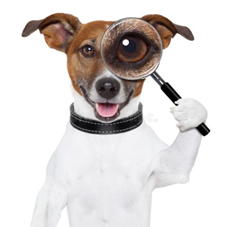 4. Lee hasta el final de la página 111 y responde: ¿qué los hizo salir despavoridos y
abandonar la casa?

5. Dibuja cómo te imaginas la última escena del cuento. Considera en tu ilustración
tanto a los personajes como el ambiente en el que se encuentran.
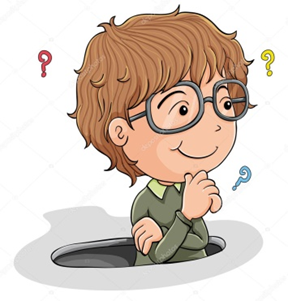 7. Completa el siguiente crucigrama con información del texto.
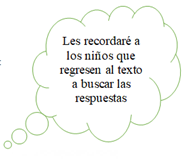 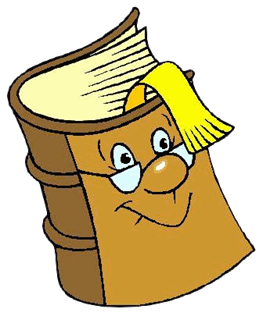 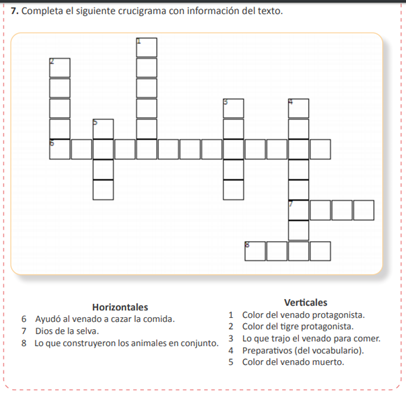 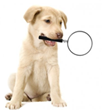 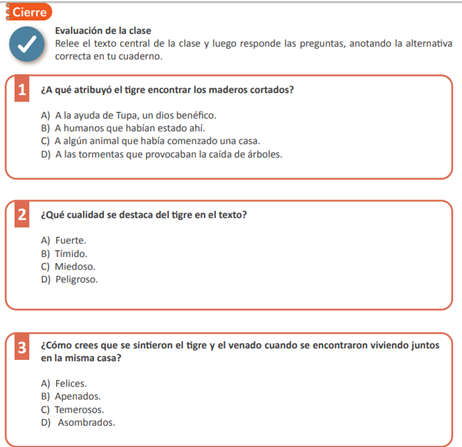 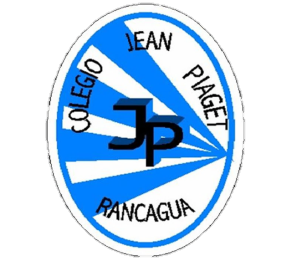 TICKET DE SALIDA
 LENGUAJE 
SEMANA 23
CUARTO BÁSICO
Nombre: _______________________________________
1) Comentan por escrito las diferencias de  los personajes  del tigre y el venado de acuerdo a la información del texto.

2) ¿Crees qué es importante que las personas puedan trabajar unidos por un objetivo común? Fundamenta tu respuesta, a partir de lo leído en el texto.

3)  ¿Qué te pareció la actitud. tomada por los personajes al final de la historia? ¿qué habrías hecho tu en lugar de salir precipitadamente de la casa, dejándola abandonada?
Enviar fotografía de este ticket de salida al: 
Correo:ximena.gallardo@colegio-jeanpiaget.cl
Celular: 964357767
RECUERDA LA ESTRATEGIA DE RELEER TU TEXTO PARA UNA MEJOR COMPRENSIÓN LECTORA.